Praha – Dolní Měcholupy
Komunitní plán zdraví a kvality života
Jana Doláková
Politik NSZM a místostarostka MČ
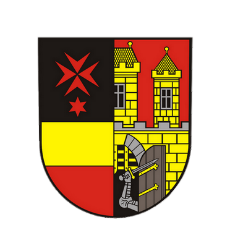 1
Obsah
Úvod – Národní síť zdravých měst
10 priorit (10 P) 
Závěr a odkazy
Poděkování
Dotazy
10 P
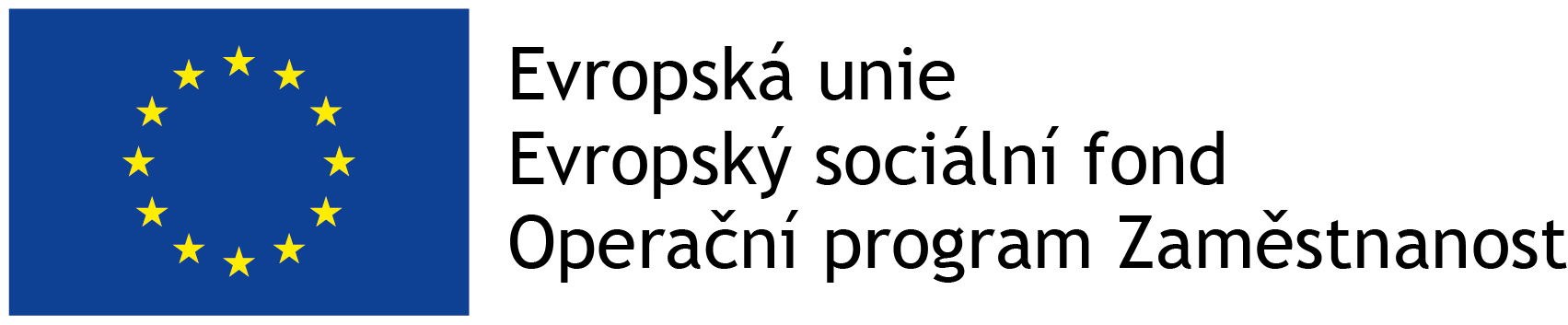 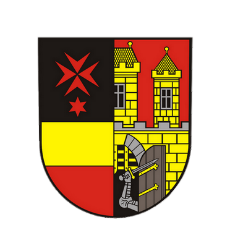 2
Úvod
Zdravé Dolní Měcholupy – NSZM

10 priorit  - Veřejné fórum 2018/19
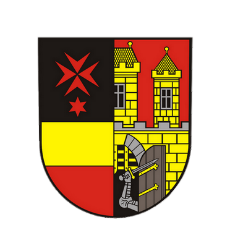 3
10 P – Nová klubovna pro seniory
Usnesení zastupitelstva 42/10 ze dne 14. 5. 2018

Komunitní centrum ve výstavbě

Finance NSA, MHMP
1
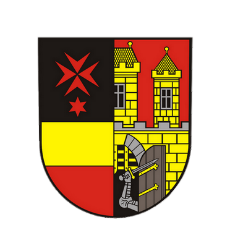 4
10 P – Obchvat Dolních Měcholup
MHMP 
Dokončuje se dokumentace pro vydání ÚR
Proběhl geologický průzkum
Rozpočet počítá s finančními prostředky
2
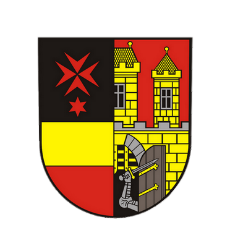 5
10 P – Obnovení historických cest
Cyklostezky – generel cyklostezek

Dubeč, Uhříněves

Finanční účast DM
3
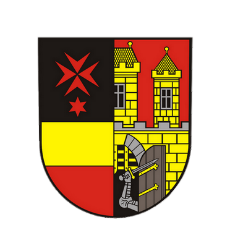 6
Cyklostezky
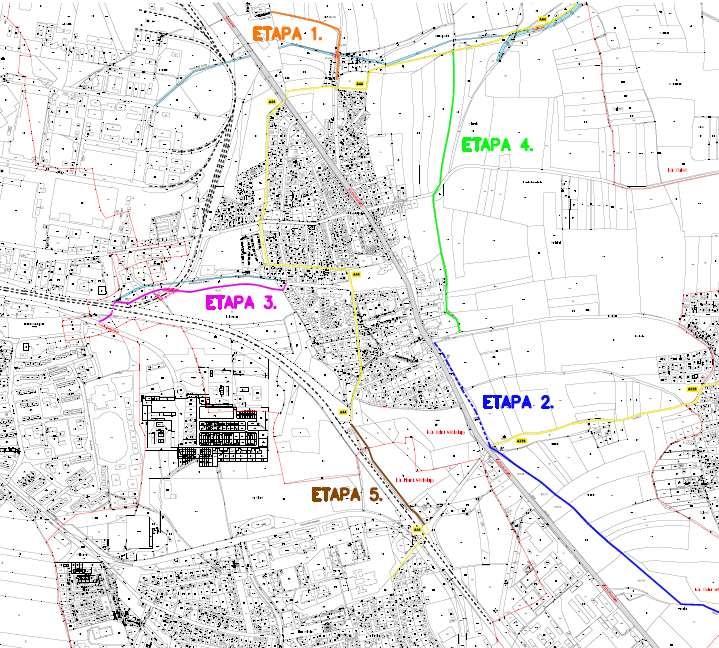 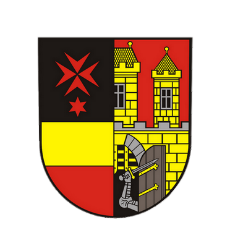 7
10 P – Okamžitá reakce semaforu u školy
MHMP kladné vyjádření k zabezpečení přechodu pro chodce

Tlačítko upraveno

Kamera
4
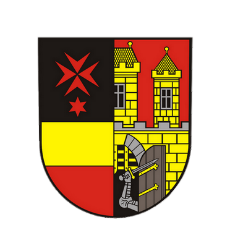 8
Kamera
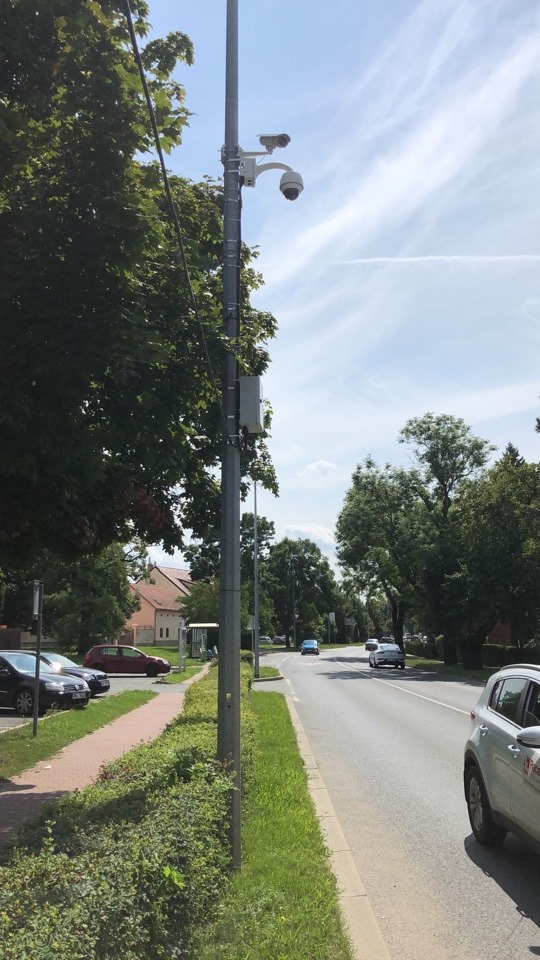 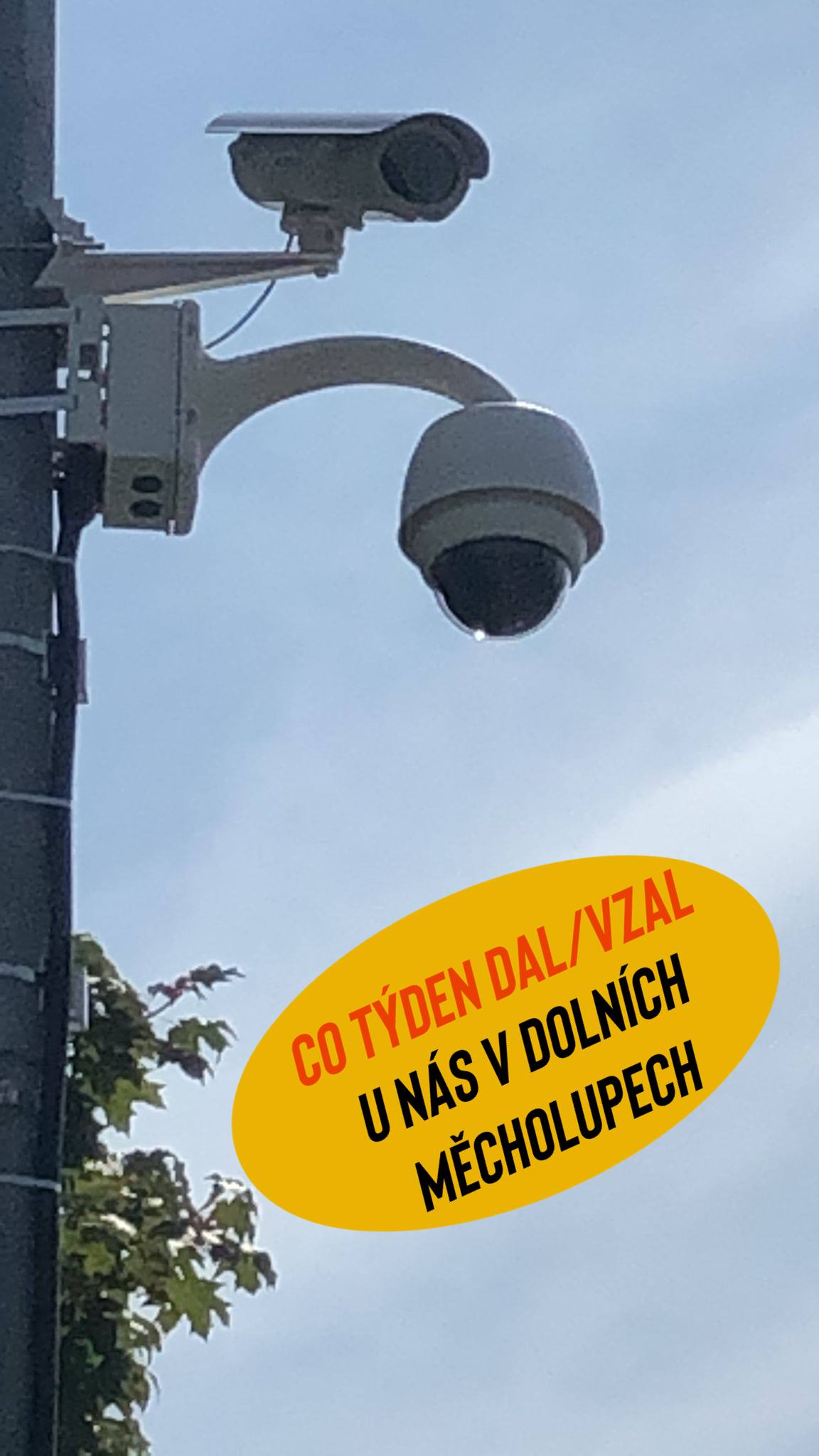 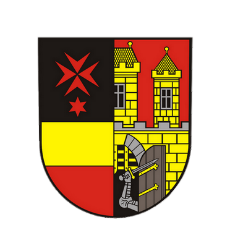 9
10 P – Osazení cyklostezky mobiliářem
6. 4. 2019 nové dřevěné lavičky

Další plány s rozvojem stezek
5
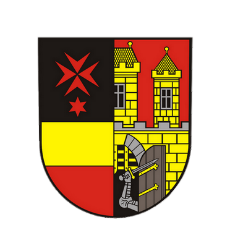 10
Lavičky
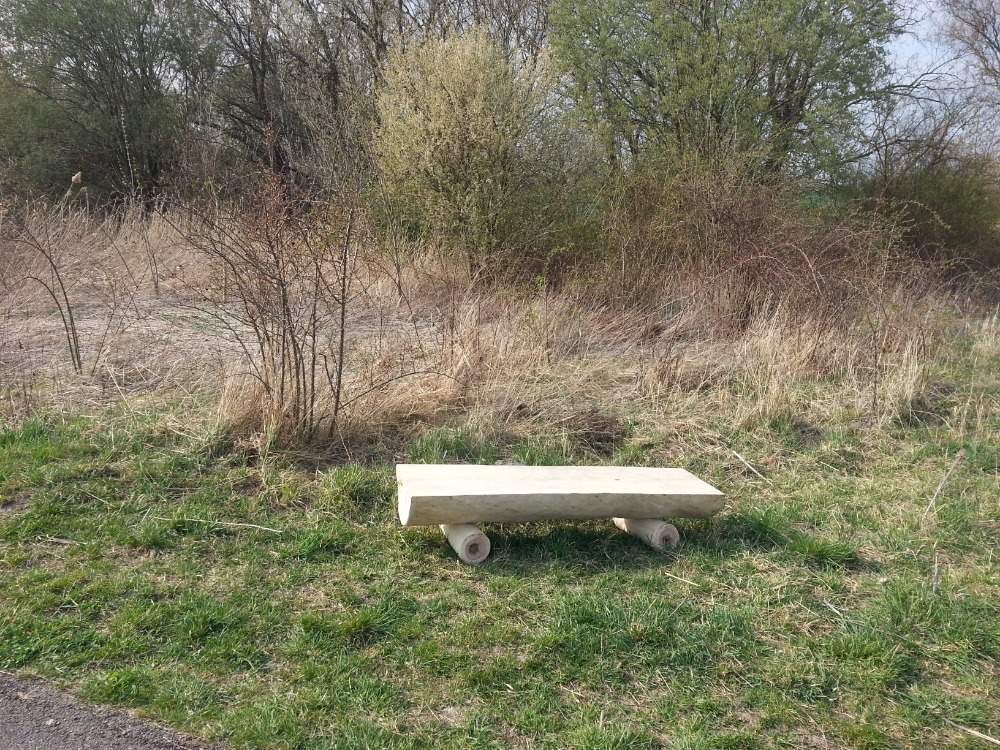 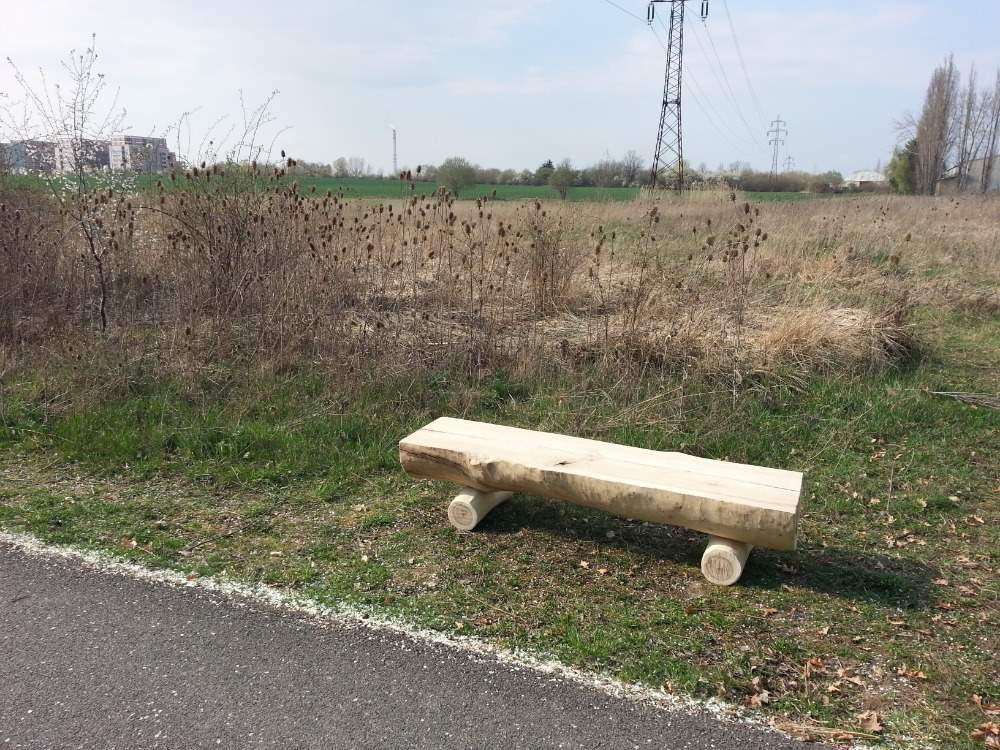 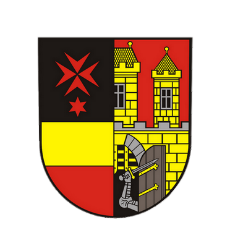 11
10 P – Řešení křížení cyklostezky s ulicí Slatiny
Dubeč

Součinnost MČ
6
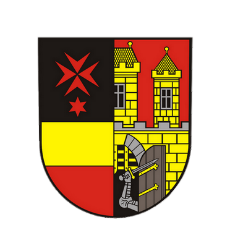 12
Slatiny & Počernice
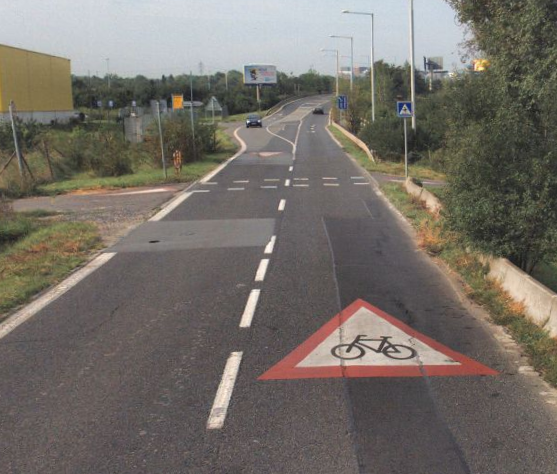 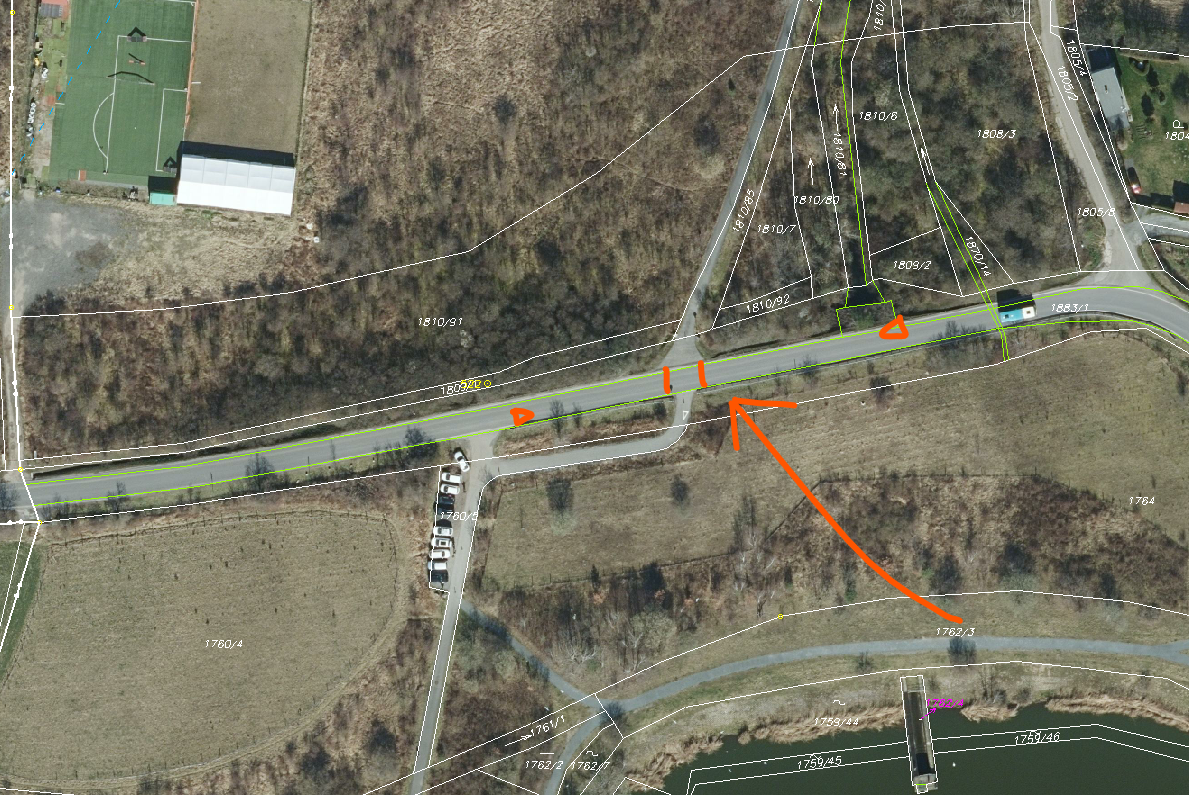 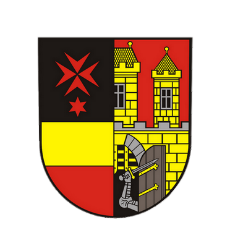 13
10 P – Řešit pobyt bezdomovců v MČ
Evidence osob bez přístřeší

Kontroly MP a odbor sociální péče P15

Maringotka
7
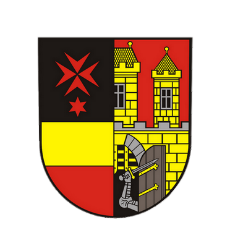 14
10 P – Snížení hluku na Kutnohorské
Rekonstrukce ulice Kutnohorská – tzv. tichý asfalt
8
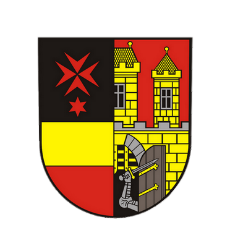 15
Rekonstrukce ulice Kutnohorská
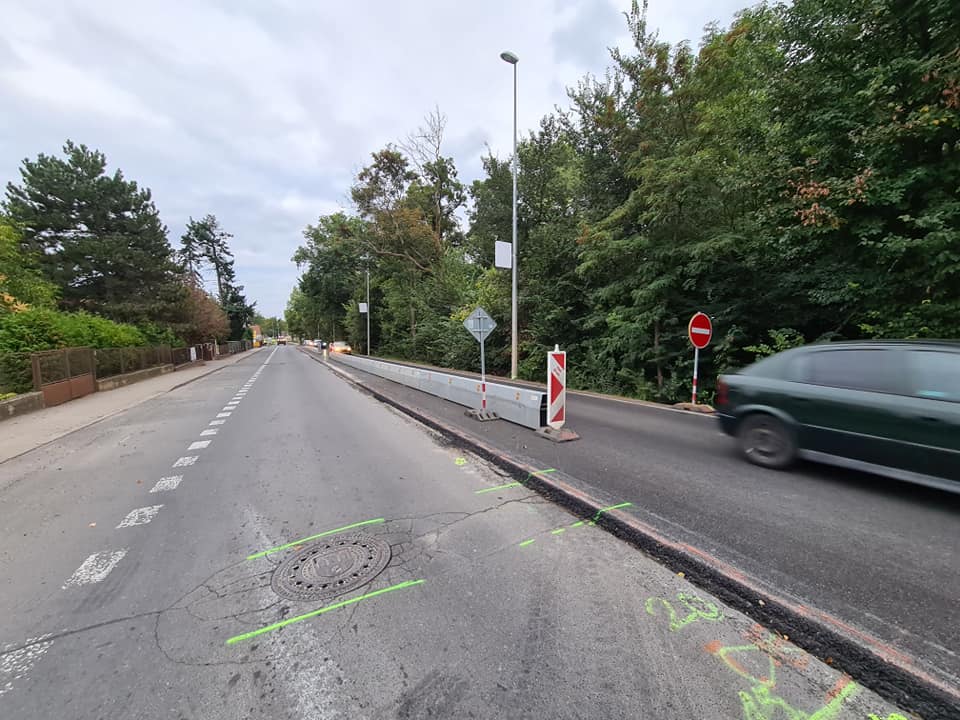 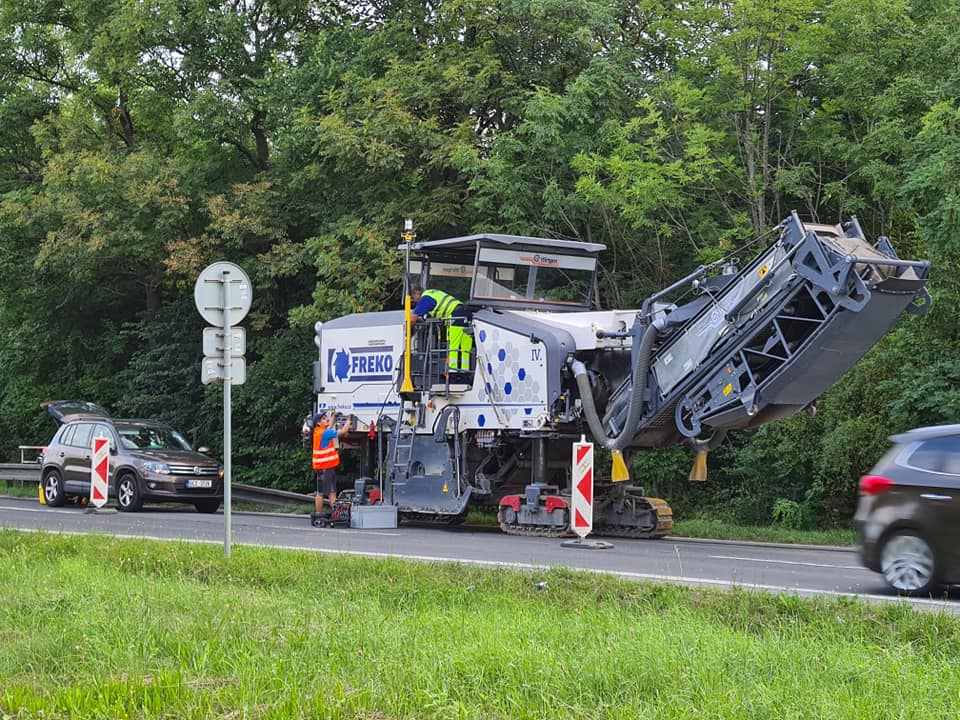 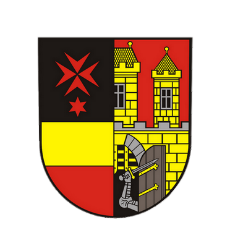 16
10 P – Vyčistit tůň a rybníček
Rybníček – pravidelné čištění od rákosu

Tůň vyčištěna

Revitalizace návsi –příprava finál. studie pro vypsání VŘ
9
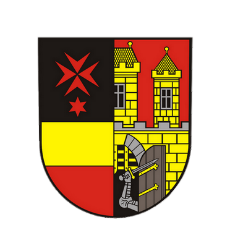 17
10 P – Zachovat ZŠ Kutnohorská
Současné vedení MČ podporuje ZŠ Kutnohorská a počítá s ní v plánu 
   školství v příštích letech
10
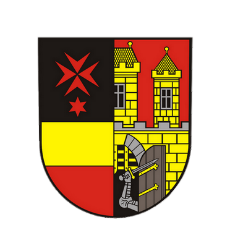 18
Závěr
6/4
On-line fórum 
Komunitní plán na stránkách NSZM:https://www.dataplan.info/cz/praha-dolni-mecholupy/ocima-lidi/planovani-s-verejnosti/komunitni-plan-zdravi-a-kvality-zivota-praha-dolni-mecholupy-2018-2019?typ=struktura
Zdravé DM https://www.dolnimecholupy.cz/category/zdrave-dolni-mecholupy/
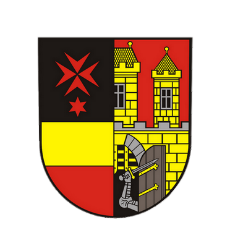 19
Děkujeme
Aktivním občanům
Zastupitelům
Úředníkům
Hasičům, učitelům, lékařům, strážníkům, místním podnikatelům…

				Podněty na rodina@dolnimecholupy.cz
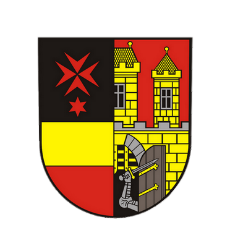 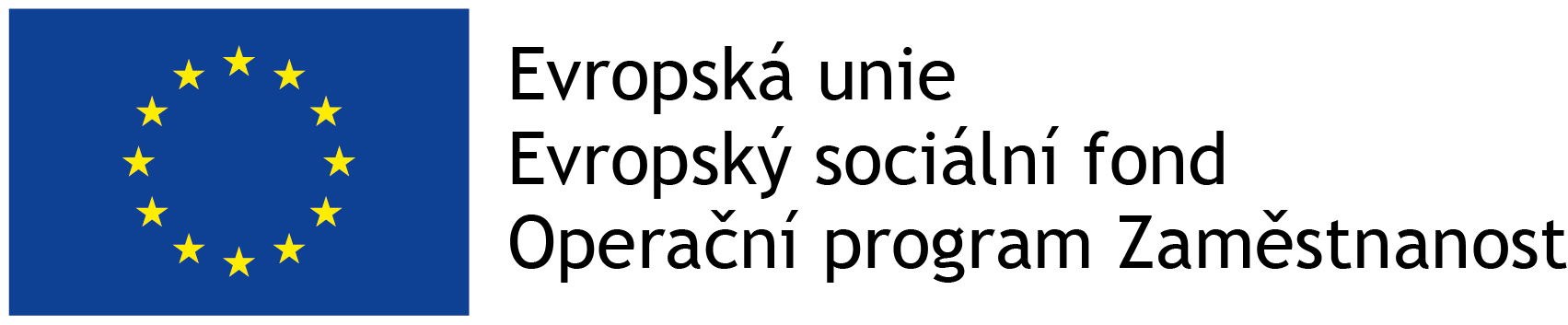 20
Čas na Vaše dotazy
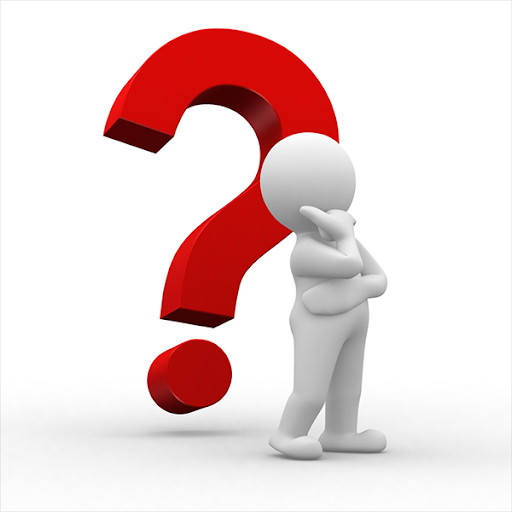 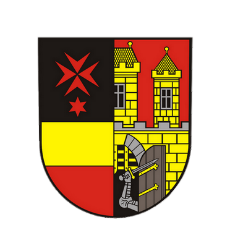 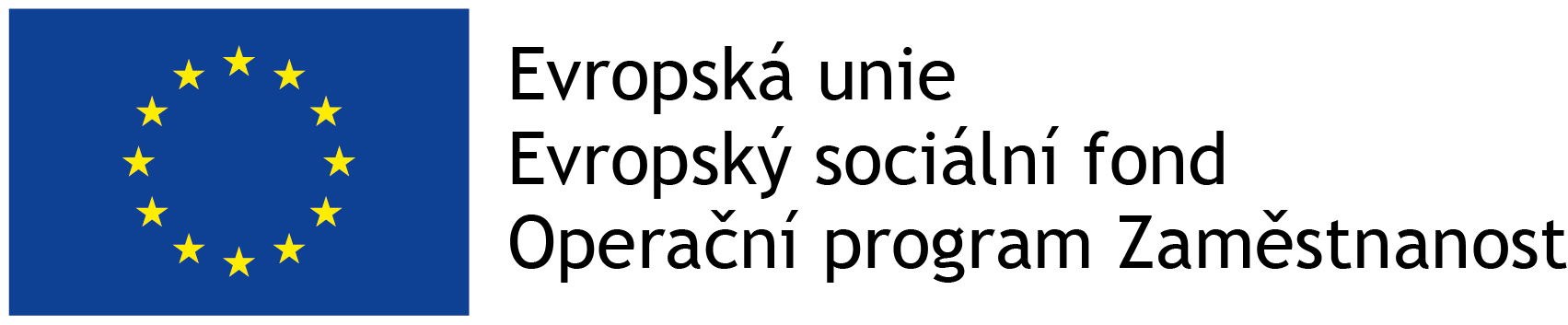 21